«Детский сад 127 «Чайка» 
Музыкальное занятие для детей раннего возраста группа «Утята» 

Период  7.04 и 10.04.

Музыкальный руководитель: Кулыгина Анастасия Алексеевна
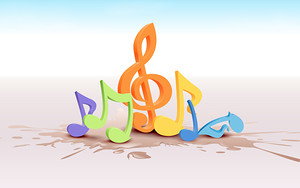 Здравствуйте, ладошки, Хлоп-хлоп-хлоп! (хлопать) Здравствуйте, ножки, топ-топ-топ! (топать) Здравствуйте, щёчки, (погладить свои щёчки) Плюх-плюх-плюх! (пошлёпать себя по щёчкам) Пухленькие щёчки, (снова погладить щёчки) Плюх-плюх-плюх! (пошлёпать себя по щёчкам) Здравствуйте, губки, Чмок-чмок-чмок! (или три раза ритмично почмокать губами) Здравствуйте, зубки, Щёлк-щёлк-щёлк! (или три раза ритмично пощёлкать зубками) Здравствуй, мой носик, (потрогать кончик носа) Бип-бип-бип! (три раза нажать на свой носик) Здравствуйте, ребятки! (протянуть ручки вперёд) Всем Привет! (помахать рукой над головой)
https://youtu.be/LgeOfVYpWq4
Утром солнышко будет всех детей, просыпайтесь поскорей!!!
Разминка для детей.
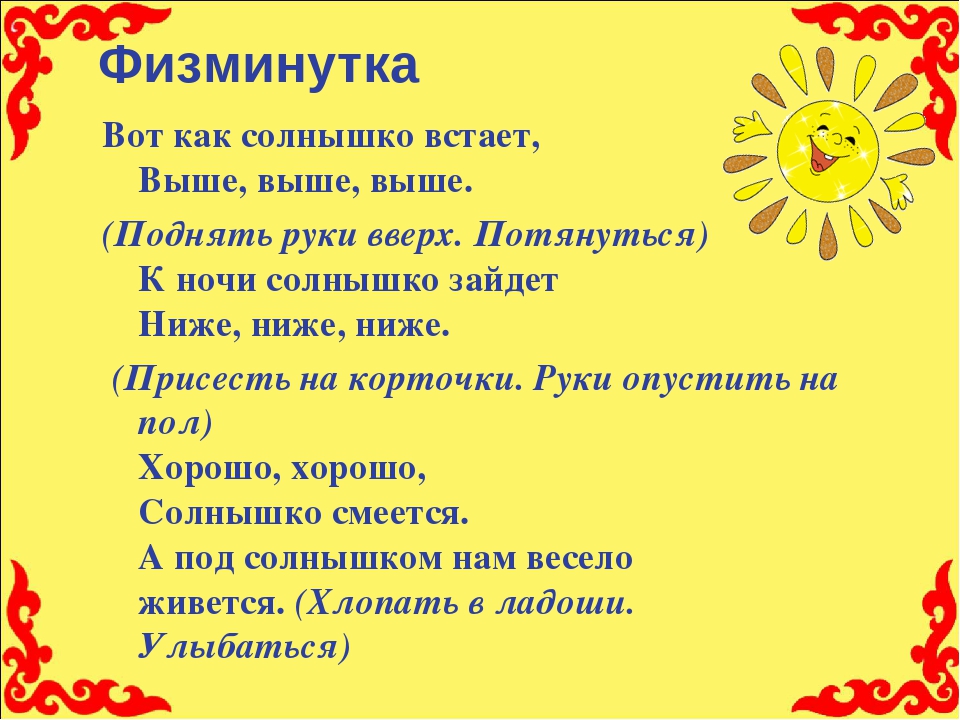 https://youtu.be/V0W03vQEHL0
Ой, весна! Ой, весна!Ты к нам с дождиком пришла.Нас ему не испугать,С зонтиком пойдем гулять!
В руки зонтик я беру, погулять вас всех зову
Солнышко ярко сияет, песню свою нам напевает!

Игра «Солнышко и дождик»
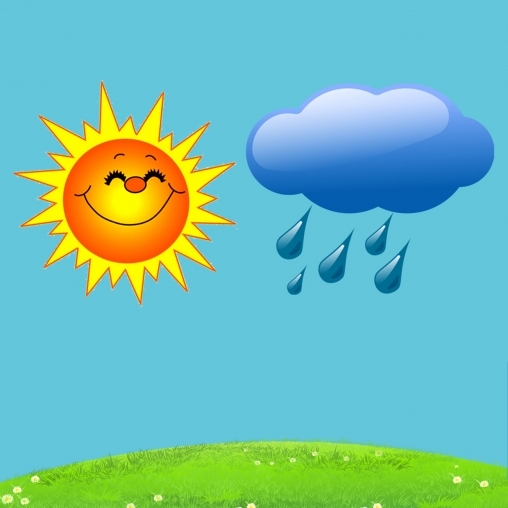 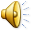 https://youtu.be/H9dtx5KtOsA
Подпевание песни со взрослым
1.Кап-кап-кап, вода! На дворе весна, весна! Солнышко пригрело! Птицы прилетели! 
2.Чик-чик-чик-чирик! Распевают воробьи Весело летают! Зерна собирают!
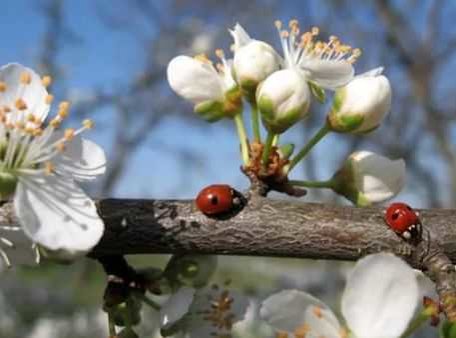 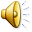 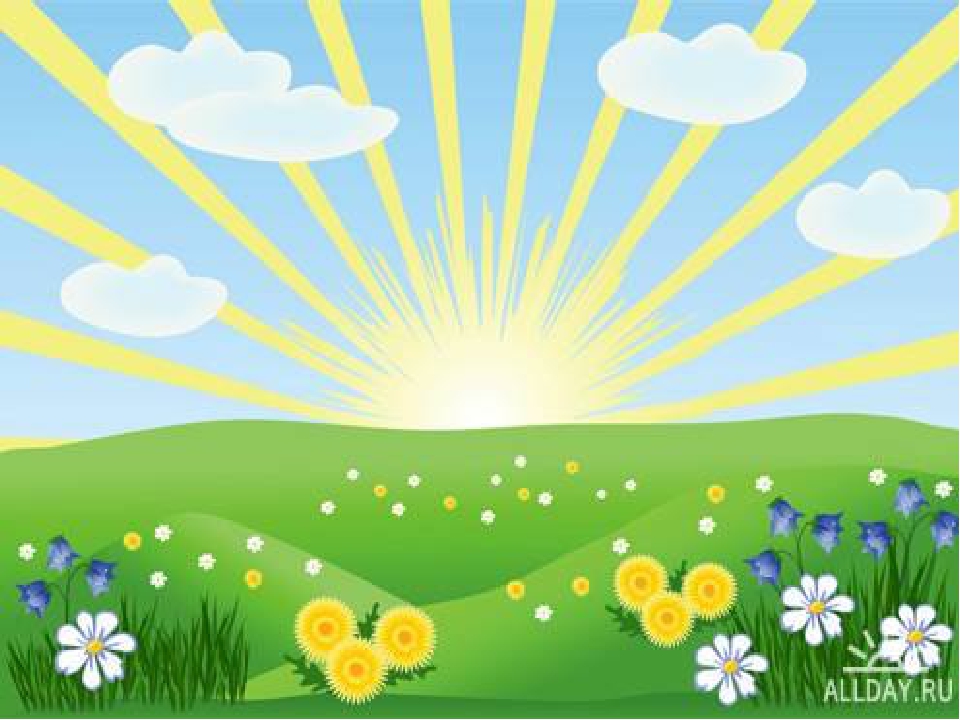 На весеннюю полянку прискакали маленькие зайки

Слушание музыки «Полянка» р.н.м
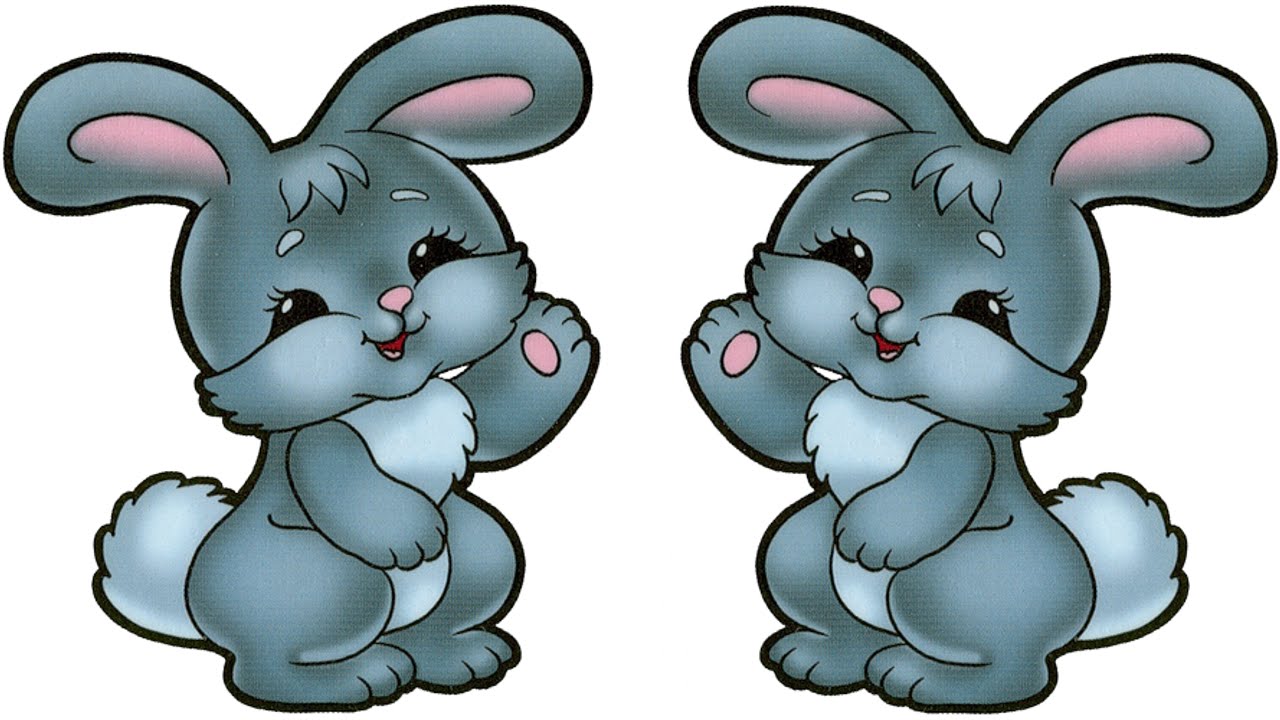 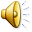 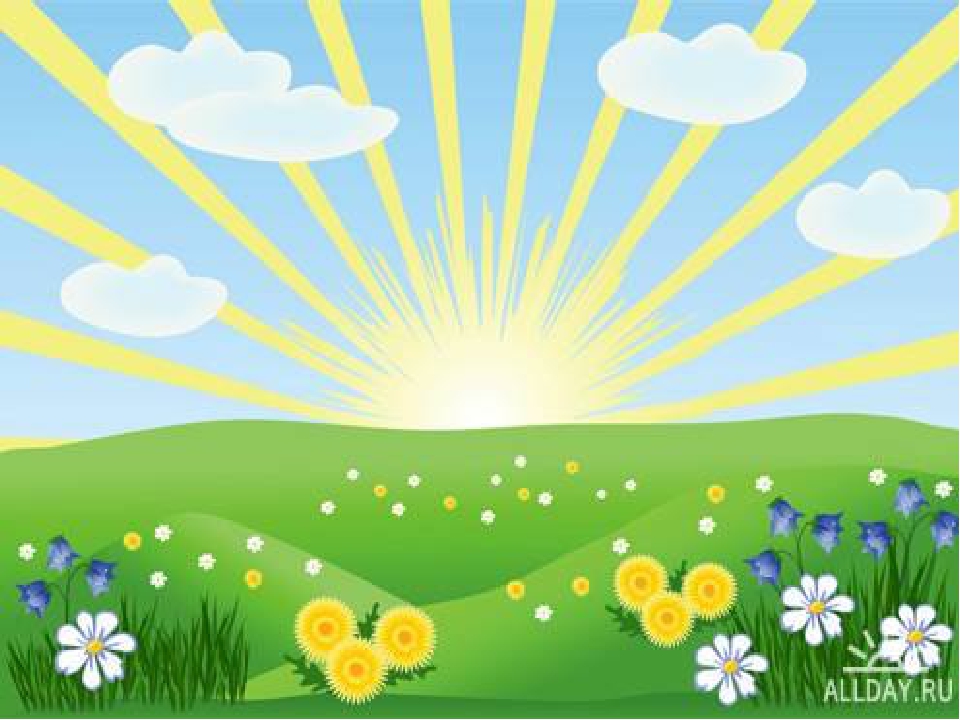 Танец «Солнечная полька»
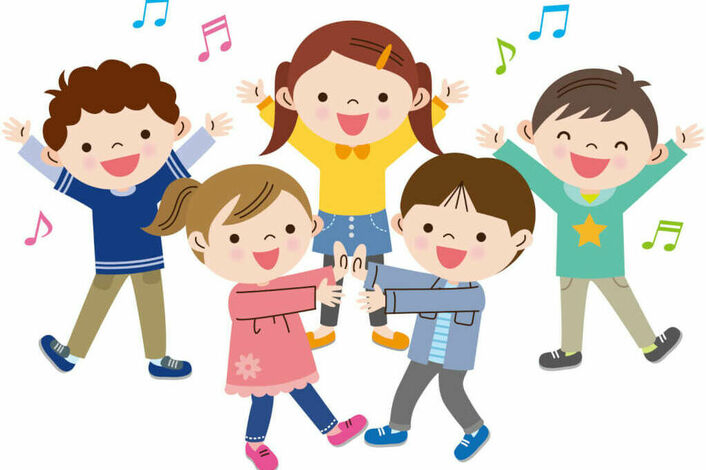 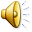 Мы и пели, танцевали, в игры весело играли
Но пришла пора прощаться, но не будем унывать
Вместе будем повторять

«До свиданья дети!!!»
-До свидания
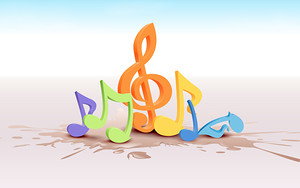